REVISED MODEL CODE OF CONDUCT
KEY PROVISIONS
AGENDA
Section 1: Introduction
Section 2: Key Principles
Section 3: General Conduct
Section 4: Registration of Interests
Section 5: Declaration of Interests
Section 6: Lobbying & Access
Annexes
Guidance and Advice Notes
Further Information
SECTION 1: INTRODUCTION
My Responsibilities
Compliance with substantive sections
Applicability
Personal Responsibility
Not to advocate or encourage any
	action contrary to the Code
Advice
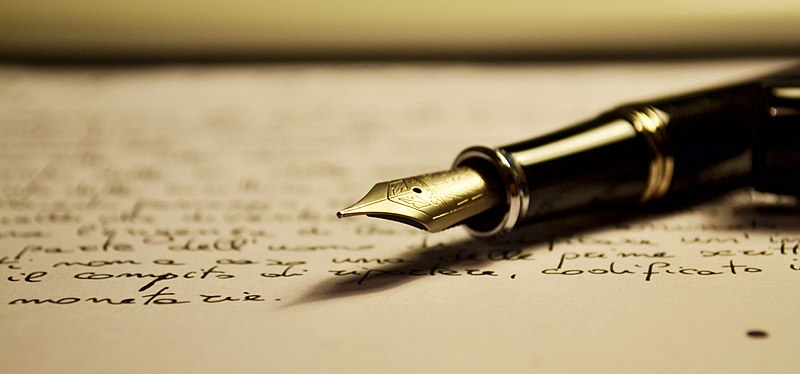 [Speaker Notes: The Introduction Section notes that members are required to comply with the substantive provisions of this Code, being sections 3 to 6 inclusive.

This is in all situations and at all times where you are acting as a member, have referred to yourself as a member or could objectively be considered to be acting as a member of the public body.

The introduction section emphasises that it is a member’s personal responsibility to be familiar and to comply with the provisions of the Code, the law and their public body’s rules, standing orders and regulations. It provides that members will not, at any time, advocate or encourage any action that is contrary to the Code. 

Members are urged to seek advice if they are uncertain as to how the Code applies or need help in interpreting any of its provisions.]
SECTION 1: INTRODUCTION cont.
Applicability
Acting as a member
Identified self as a member
Reasonably be regarded as acting as a member (objective test)
Not prevented from expressing views provided do so in way that is compatible with Code
[Speaker Notes: Section 1 provides more information about when the Code will apply. The Code does not apply to a member’s private or family life. It only applies when you are acting as a member, have identified yourself as a member and / or when you could reasonably be regarded as acting as such.

In determining whether the Code applies, the Standards Commission will apply an objective test and will consider whether a member of the public, with knowledge of the relevant facts, would reasonably consider that the individual was acting as a member of the public body at the time of the events in question. The Code states this can include when members are engaging in online activity. 

This does not mean that members are prevented from expressing views – rather that they are required to do so in a way that is compatible with the substantive provisions of the Code, being Sections 3 - 6 inclusive. This includes the requirement to behave with courtesy and respect, and to maintain confidentiality.]
SECTION 2: KEY PRINCIPLES
Breach of one or more of the key principles does not in itself constitute evidence of a breach of the Code
[Speaker Notes: Section 2 now states that a breach of one or more of the key principles does not, in itself, constitute evidence of a breach of the Code. However, it notes that the key principles can be used by the Ethical Standards Commissioner’s office (in its investigatory role) and the Standards Commission (in its adjudicatory role) to assist with interpretation of alleged breaches of the substantive sections of the Code.]
SECTION 3: GENERAL CONDUCT
Respect & Courtesy, Bullying & Harassment
Treat everyone with courtesy and respect
Should not engage in conduct that could amount to bullying or harassment
Relations with Officers
Must not undermine employees or raise concerns about their performance, conduct or capability in public 
Must not become involved in operational management
[Speaker Notes: The Code makes it clear that the requirement for members to treat everyone with courtesy and respect includes in person, in writing, at meetings and when they are online. 

Paragraph 3.2 provides that members must not discriminate unlawfully and should advance equality of opportunity.

The Code notes that disrespect, bullying and harassment can be:
a) a one-off incident, 
b) part of a cumulative course of conduct; 
c) a pattern of behaviour; and
d) physical, verbal and non-verbal conduct.
It notes that it is the impact of the behaviour, not the intent, that is the key.

The Code further states that members must not undermine any individual employee or group of employees, or raise concerns about their performance, conduct or capability in public. This provision does not prevent you from scrutinising the performance of a team or service. Instead, it precludes you from making any public criticism, which is personalised in nature, about an individual employee or identifiable group of employees.

 It notes that members must not take, or seek to take, unfair advantage of their position in their dealings with employees; and provides that they must not bring any undue influence to bear on employees to take a certain action. The provision prohibits members from asking or directing an employee to do something that they know, or should reasonably know, could compromise the employee or prevent them from undertaking their duties properly and appropriately.]
SECTION 3: GENERAL CONDUCT cont.
Collective Responsibility (does not apply to members of Health & Social Care IJBs)

Gifts & Hospitality
General rule is you must never ask for or seek gifts and hospitality
When offered, can only accept in very limited circumstances and need to consider objective test
Requirement to advise Standards Officer of significant or repeated offers
[Speaker Notes: Collective Responsibility
The provision in the Code concerning collective responsibility is not intended to inhibit or reduce private discussion by members in matters of decision-making and corporate responsibility. However, as a member, while you should be ready to offer constructive challenge, you must share collective responsibility for decisions taken by the board of your public body as a whole once such decisions have been made. 
 
If you fundamentally disagree with the decision taken by your board, then you have the option of recording your concerns in the minutes of the board meeting. If you remain discontented, you may wish to ask the Chair of your board for a meeting to discuss your concerns. Ultimately, though, if your concerns are not resolved to your satisfaction and you cannot accept and support the collective decision of your board, you may wish to consider whether it is appropriate to resign. 
 
Gifts & Hospitality
The provisions on gifts and hospitality are designed to avoid any perception that members are using their role to obtain access to benefits that members of the public would otherwise be expected to pay for, and also to prevent them from being influenced (inadvertently or otherwise) into making decisions for reasons other than the public interest.

The Code makes it clear that the default position is that you should refuse all offers of gifts & hospitality, except in very limited circumstances which are listed at paragraph 3.15. It should be noted that acceptance can include accepting the promise of a gift or hospitality.

The exceptions under paragraph 3.15 are:
a) minor items or tokens of modest intrinsic value offered on an infrequent basis (such as a pen or a notepad).
b) a gift being offered to the public body;
c) hospitality that would reasonably be associated with your duties as a member (such as tea or coffee at a local event, or a buffet lunch included at a training event or conference); or
d) hospitality that has been approved in advance by your public body. 

In considering whether an offer of gift or hospitality may fall within one of these exceptions, you will be required to consider an objective test. This is whether a member of the public, with knowledge of the relevant facts, would reasonably consider that acceptance of the gift or hospitality might lead you to being influenced in your discussion or decision-making.

You are required to advise your Standards Officer promptly if you are offered (but refuse) any gift or hospitality of any significant value and / or if you are offered any gift or hospitality from the same source on a repeated basis (so that the public body can monitor this).]
SECTION 3: GENERAL CONDUCT cont.
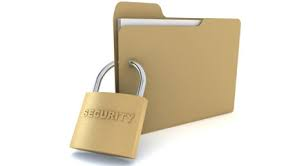 Confidentiality
Information marked as confidential
Also discussions, documents and information
not yet public / never intended to be public
Should assume no consent to disclose, unless express permission provided
Confidential information not to be used:
for personal advantage
to discredit the public body
[Speaker Notes: The Code notes that confidential information can include discussions, documents and information which is not yet public or which is never intended to be public.

The Code notes that you should assume that you cannot disclose confidential information, or information which should reasonably be regarded as being of a confidential or of a private nature, without the express consent of a person or body authorised to give such consent. If you cannot obtain such express consent, you should assume it is not given.

Paragraph 3.24 states that members are only to use confidential information to undertake their duties as a member of the public body. You must not use it in any way for personal advantage or to discredit the public body (even if you are of the view that the information should be publicly available).]
SECTION 3: GENERAL CONDUCT cont.
Use of Public Body Resources
Not to use a) imprudently; b) unlawfully; c) for any political activities or matters relating to these; or d) improperly

Preferential Treatment
Not to use, or attempt to use, position or influence to secure an advantage or avoid a disadvantage for yourself or others
[Speaker Notes: It is recognised that some public bodies may allow occasional personal use of public body provided equipment, such as laptops, mobile telephones and tablets. You should adhere to your public body’s policies on such matters as the use of IT and other equipment for personal and official purposes and any protocols on communications such as press releases. 

The Code forbids the ‘imprudent’ use of the public body’s facilities. Given the importance of achieving best value, it is important that members are not seen to be using facilities irresponsibly or in such a way that money is wasted. An example of this could be printing documents unnecessarily.

As a member, you must not only avoid conduct which seeks to further your own particular interests, or the personal interests of others, but you must also avoid conduct that may give the impression you are seeking preferential treatment.

The test is not only whether it is your intention to seek preferential treatment but also whether a member of the public, with knowledge of all the relevant facts, would reasonably consider that preferential treatment was being sought. You should note that seeking preferential treatment can be a breach of the Code, regardless of whether any action is taken as a result. Factors to consider include:
whether you are asking employees to act in a way that suggests you are seeking preferential treatment for yourself or others;
whether you are asking an employee to undertake work or do a task that is outwith their normal duties (unless prior approval has been given by the employee’s line manager).
As a member, you are in a position of influence and, as such, it may be difficult for an employee to refuse a request, even if they have concerns that it may not be appropriate for them to agree.]
SECTION 4: REGISTRATION OF INTERESTS
Entries must be updated within one month of circumstances changing
Category 1: Remuneration
Category 2: Other Roles
Category 3: Contracts
Category 4: Election Expenses
Category 5: Houses, Land & Buildings
[Speaker Notes: This section of the Code is intended to give members of the public confidence that decisions are being taken in the best interests of the public and not those of you or your family, friends or personal associates. 

The Register is intended to be a public record of those interests which you know you have that might, by their nature, be likely to cause conflicts with your role as a member of the public body.

Category 1: Remuneration: requirement to register any work for which you receive, or expect to receive, payment or reward. All paid work, no matter how casual or trivial in nature, requires to be registered. 

Category 2: Other Roles: requirement to register unremunerated directorships, including ones where you have been nominated or appointed by the public body. 

Category 3: Contracts: requirement to register any a interest you, or an entity you have a substantial interest, has an upcoming or ongoing contract with the public body for the supply of goods or services, or the execution of works. This category may overlap with Category One: Remuneration. If so, you should add an entry under both sections, for transparency. 

Category 4: Election Expenses: If you have been elected to the public body, you are required to register a description of, and statement of, any assistance towards election expenses.

Category 5: Houses, Land & Buildings: requirement to register any interest where you own or have any other right or interest in houses, land and buildings where the objective test is met. This is whether a member of the public, with knowledge of the relevant facts, would reasonably regard the interest as being so significant that it could potentially affect your responsibilities to my public body and to the public, or could influence my actions, discussions or decision-making.

If you are required to register an interest under category five, you will need to provide your public body’s Standards Officer with the full address of the house, land or buildings you own or have any other right or interest in. However, there is no requirement for any full address you provide to be disclosed on your public body’s website or otherwise made publicly available. This means it is sufficient for the purposes of your publicly available register to simply identify where the property is located. For example, if you were a member of a national park authority, it would be sufficient to state: “I own a residential property located within X National Park”.
Examples of other rights you may have in houses, land and buildings may include a right as a tenant, an agricultural tenant, as a trustee or beneficiary of a trust, or through a liferent.]
4. Registration of Interests cont.
Category 6: Interest in Shares and Securities 
Category 7: Gifts & Hospitality
Category 8: Non-Financial Interests
Category 9: Close Family Members
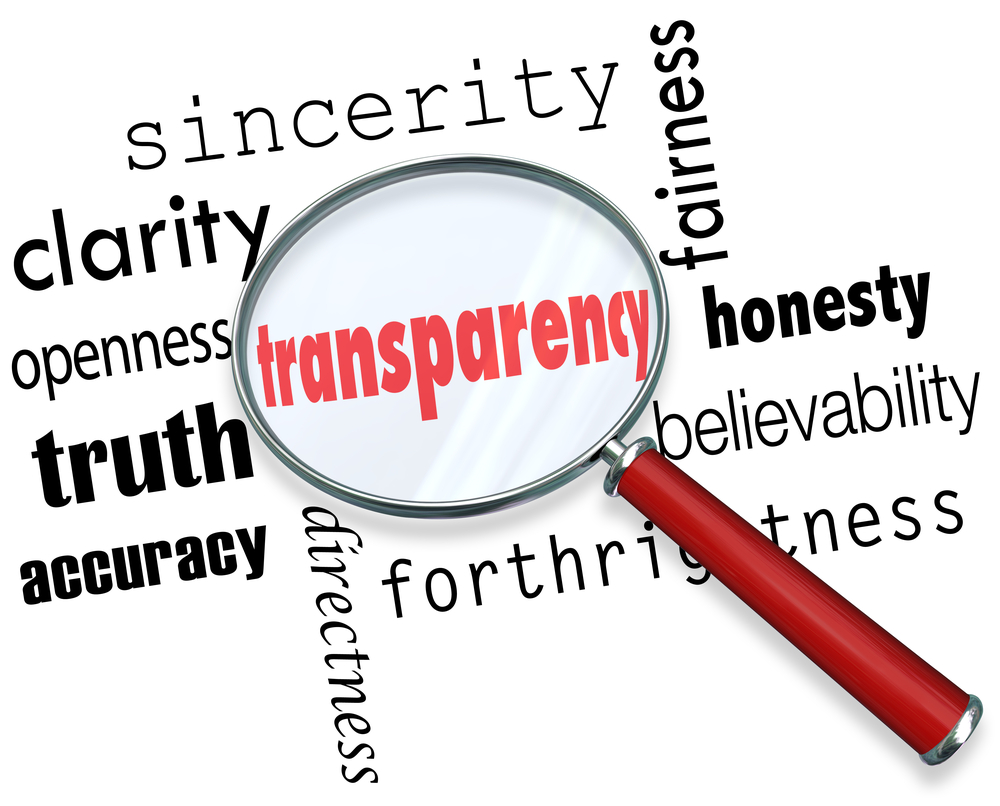 [Speaker Notes: Category 6: Interest in Shares and Securities:  requirement to register an interest where:
a) you own or have an interest in more than 1% of the issued share capital of the company or body; or
b) where, at the relevant date, the market value of any shares and securities (in any one specific company or body) that you own, or have an interest in, is greater than £25,000.
The ‘relevant date’ is defined in Annex B definitions as (a) the date on which you were appointed and (b) every April 5th following that date. 
This is provided that provided the shares and securities in question are significant to, relevant to or bear upon the work or operation of your public body.

Category 7: Gifts & Hospitality: As you are no longer allowed to accept any gifts or hospitality (other than under the very limited circumstances outlined under paragraph 3.15), there is no longer the need to register any gifts or hospitality.

Category 8: Non-Financial Interests: requirement to register relevant interests such as membership or holding office in public bodies, companies, clubs, societies and organisations such as trades unions and voluntary organisations of the objective test is met. The Code states that non-financial interests are those which members of the public, with knowledge of the relevant facts, might reasonably think could influence the your actions, speeches, votes or decision-making.

Category 9: Close Family Members: requirement to register the interests of any close family member who has transactions with your public body or is likely to have transactions or do business with it. This is to ensure there is transparency in respect of any potential influence that anyone close to you, as a member, may have over a transaction the public body has been involved in, which had an impact on its overall financial position. This is provision is aimed at ensuring the public body complies with accounting standards.]
SECTION 5: DECLARATIONS OF INTEREST
1. CONNECTION


2. INTEREST


3. PARTICIPATION
[Speaker Notes: Section 5: Outlines a three stage process for identifying and declaring interests.

The requirement to declare certain interests is a fundamental requirement of the Code. A failure to do so removes the opportunity for openness and transparency in a member’s role and denies members of the public the opportunity to consider whether a member’s interests may or may not influence their discussion and decision-making.]
SECTION 5: DECLARATIONS OF INTEREST cont.
Connection - exceptions:
Simply having previous knowledge of experience of a matter
When nominated or appointed as a representative of the public body on an outside body unless:
matter quasi-judicial / regulatory and outside body has involvement
personal conflict
[Speaker Notes: Stage 1: Connection – this is any link between the matter being considered and you or a person or body you are associated with. This could be a family relationship or a social or professional contact. It would also include anything you have registered as an interest under Section 4 of the Code.

Paragraph 5.4 of the Code outlines matters that are not considered a connection for the purpose of the Code. This includes simply having previous knowledge or experience of a matter. It also includes being a member of an outside body to which the you have been appointed or nominated by your public body (such as regional transport partnerships or a health and social care integration joint board.

This is unless the matter being considered by the public body is quasi-judicial or regulatory in nature (such as a decision to approve an application) and the outside body has involvement; or (ii) you have a personal conflict by reason of your actions or legal obligations. 

Personal conflict:
An example of where you have a personal conflict by way of a connection in this context (other than your membership of the outside body) would be where your partner works for the outside body, and the body is seeking funding from the public body for its operations that could have an impact on your partner’s job.

Examples of where you may have a personal conflict as a result of legal obligations would include where you are either a director of a company or a charity trustee. 

An example of where you have a personal conflict by reason of your actions could be where, before being appointed to your board, you made critical comments in the press about another organisation’s wastefulness in terms of expenditure. Following your appointment, that organisation is now making a funding application to your public body. It is likely, in this situation, that your actions have resulted in you having a personal conflict.]
SECTION 5: DECLARATIONS OF INTEREST cont.
2.  Interest
Application of objective test. If test met, the connection is a declarable interest 
Requirement to disclose/declare personal interests both in formal and informal dealings with employees and other members, not just in formal board or committee meetings

3.   Participation
Declare as early as possible and leave room (or online meeting)
Transparency Statements
[Speaker Notes: Stage 2: Interest - If you have a connection to a matter being discussed, you are required to apply the Objective Test. This is whether a member of the public, with knowledge of the relevant facts, would reasonably regard your connection to the matter as being sufficiently significant as to be likely to influence your discussion or decision-making. 

If the test is met then it is an interest that requires to be declared.

The Code makes it clear that the requirement to disclose or declare interests applies both in formal and informal dealings with employees and other members (not just in formal board or committee meetings).

Stage 3: Participation. If you have a declarable interest you cannot participate in the discussion or any voting on the matter. You must leave the room (or if it is online then the online meeting). This is to ensure that you do not influence other members and / or to avoid any perception you could be doing so.

You are only required to provide enough information for those present to understand why you have a declarable interest.

The Code notes that, in some circumstances, a member may consider it is appropriate, for transparency reasons, to state publicly that while they have a connection to a matter, they do not consider it amounts to an interest (and to explain why).]
SECTION 6: LOBBYING & ACCESS
Distinguishes and explains what is allowed in respect of:
A representative / assistance role in helping service users and dealing with their enquiries
Community engagement 
Lobbying
[Speaker Notes: The Code now distinguishes lobbying, from helping service users and community engagement. The Code explains that lobbying is where a member is approached by an individual or organisation who is seeking to influence them, in their capacity as a member of the public body, for financial gain or advantage.

The Code requires members to have regard to the objective test in deciding whether, and if so, how to respond to such lobbying. This is whether a member of the public, with knowledge of the relevant facts, would reasonably regard your conduct in responding to the lobbying as being likely to influence you or your public body’s decisions.

It is legitimate, in terms of the Code, for you to take up a service user’s enquiry with the relevant employee. You can ask questions about how a service has been delivered, and can seek information on progress on behalf of a service user, but you should be careful not to stray into operational management.]
8. Annex
Annex A: Breaches of the Code
Investigation and adjudication of complaints
Sanctions and interim suspensions

Annex B: Definitions
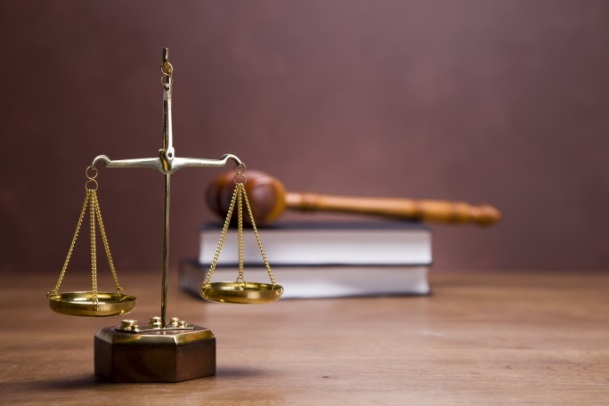 [Speaker Notes: Annex A: is entitled “Breaches of the Code” and outlines:
how complaints about potential breaches of the Code are investigated and adjudicated upon;
the sanctions are available to the Standards Commission should it find a breach of the Code at a Hearing; and 
that the Standards Commission can impose an interim suspension while a complaint is being investigated.

Annex B: Contains some Definitions in order to provide further clarity.]
GUIDANCE AND ADVICE NOTES
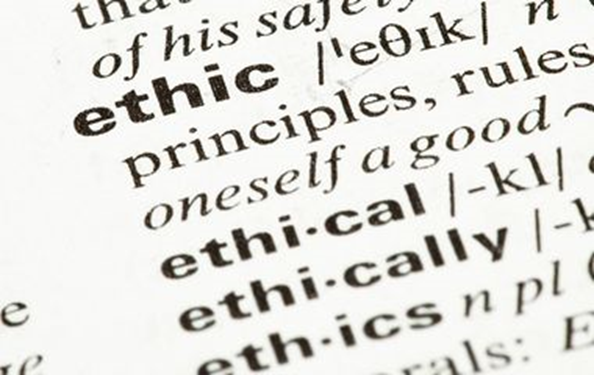 Guidance 
Advice Notes
Strategic vs Operational
Bullying & Harassment
Role of a Standards Officer
Article 10 ECHR (Freedom of Expression)
Gifts & Hospitality
How to Declare Interests
Guide to the Code for Members of the Public
Social Media
Relations between members and employees
For Members of IJBs
[Speaker Notes: The Standards Commission’s has produced Guidance on the Code. The Guidance includes numerous illustrations and case examples – some are taken from real cases in Scotland, Wales and Northern Ireland, and some are made-up scenarios. It has also produced Advice Notes for members on the topics listed. Again these are intended to help you interpret the Code’s provisions.]
FURTHER INFORMATION
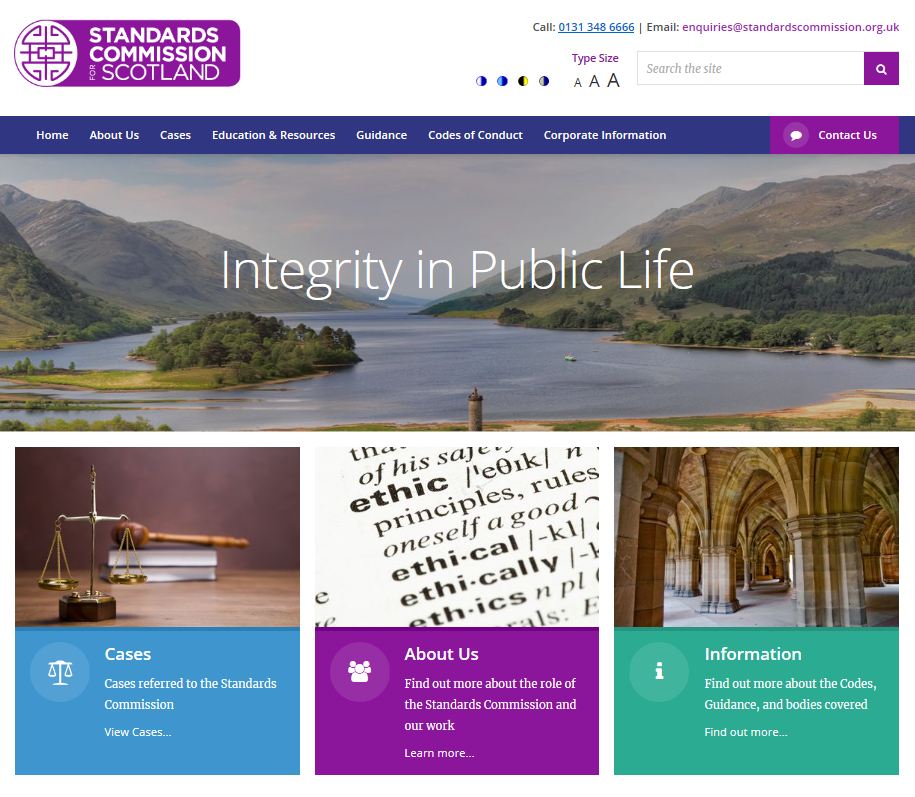 Standards Commission’s website:
Hearings Decisions
Codes of Conduct
Guidance and Advice Notes
Standards Updates

www.standardscommission.org.uk

@standardsscot 	
facebook.com/StandardsCommission 
enquiries@standardscommission.org.uk
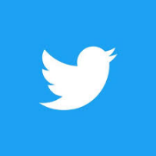 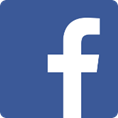 [Speaker Notes: The Code, Guidance and Advice Notes are available on the Standards Commission’s website, along with information about forthcoming Hearings and written decisions of Hearings that have been held.]